Code Compliance Update
City Council Study Session
January 26, 2016
City Council Goal
In order to enhance quality of life and public image, enhance code compliance effectiveness within all neighborhoods and areas in the city.
Staffing issues
One Code Compliance Program Coordinator position currently vacant
Part-time Administrative Assistance position currently vacant; temp agency staff being used
Complaints continue to be received at typical rate (21 YTD through 1/22/16 )
Abatements
2016 budget was amended to add $48,000 of funding for abatements
Abatement policy and implementation   procedure is being finalized
Initial two sites targeted for abatement may soon be resolved by property owners
2015 Total and 4th Qtr.
Code Compliance Activities
Total	4th Qtr.	  	
New Cases			 	379 	56	  	
Closed Cases			 	422	59	
Active Cases			  	111	111	


CONFIRMED CODE VIOLATIONS
Junk 						64	
Vegetation 					11	
Vehicles				 	28	
Vacant Structure 			  	2	
Graffiti				 	   	2	
Rodent Harborage/Infestation		   	1
Dashboard/performance measures
Median Resolution Time / Code Compliance Stopwatch (measured in days)
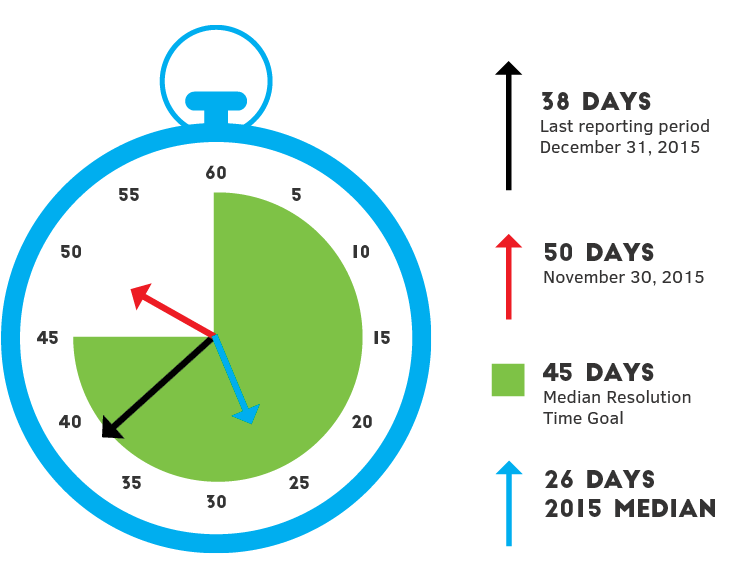 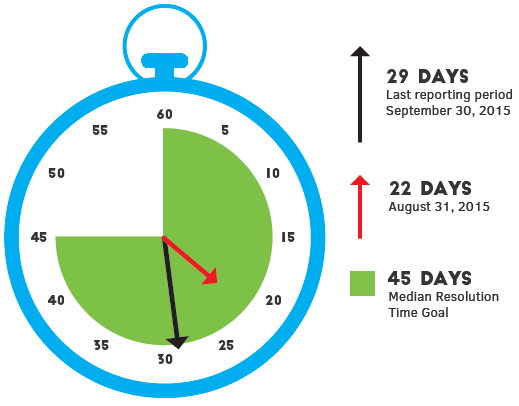 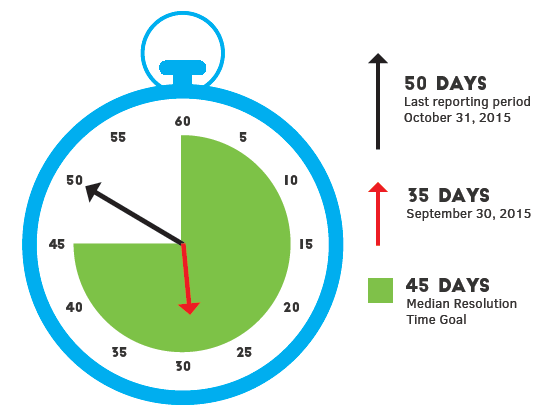 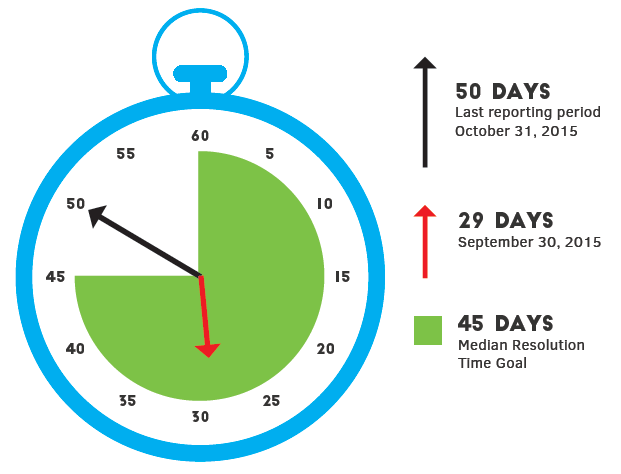 October
November
December
Also measuring time from receipt of complaint to initial site inspection 
(target is 3 days; currently achieving 2 days)
Comments & Questions